Plate Tectonics
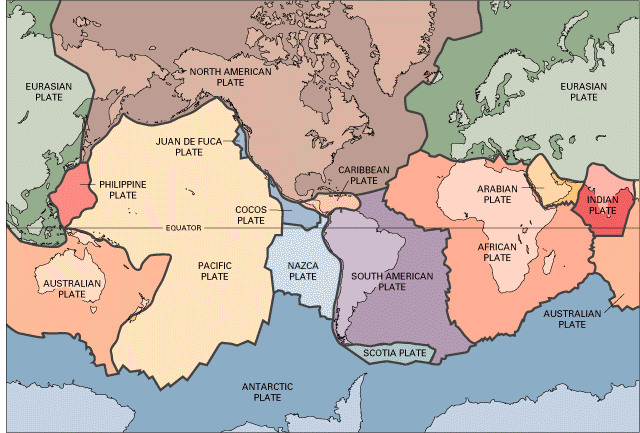 From Last Class We learned….
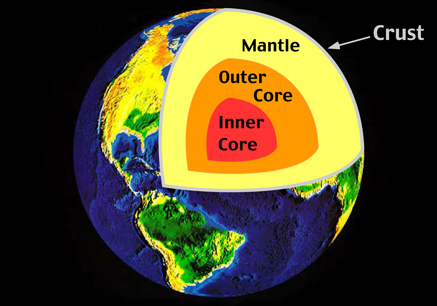 Earth is made up of layers

*Physical Model

*Compound Model
We also discussed…
Each layer of the compound model is made up of different materials. 
The reason for this is that: 
Theory: Earth began as a spinning mass of rocks and dust billions of  years ago most of the heat remains from the formation of the earth (explosions from comets) 
Pressure created by gravity also keeps heat
Dense material sank to the Earth’s center, less dense material moved toward the surface, forming Earth’s layers.
See Page 10
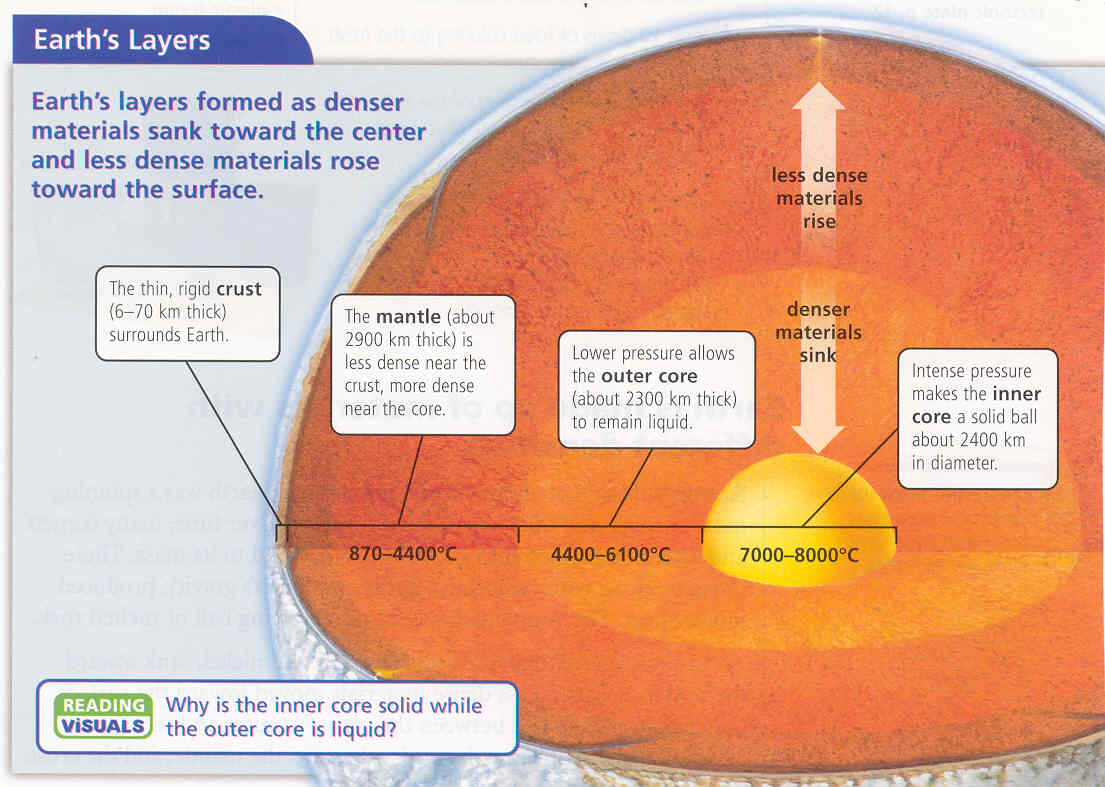 Tectonic Plates =Lithosphere=crust + Upper Mantle
The lithosphere sits on a layer of hotter, softer rock in the upper mantle called the asthenosphere.
Tectonic plates sits on Asthenosphere=Mantle
The lithosphere is made up of many plates.
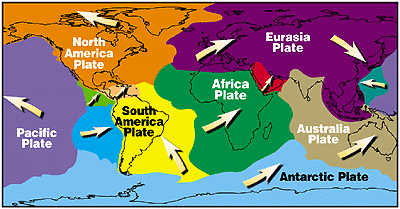 See Page 13
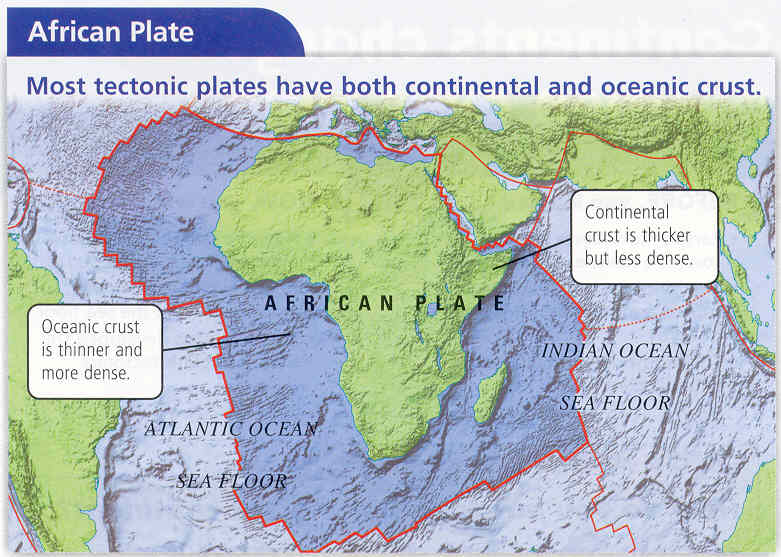 PART A:Alfred Wegner & Continental Drift
Alfred Wegener proposed the theory of continental drift in 1920s
All continents were once one super-continent called “Pangaea” ~300m.y.a
The continents gradually moved apart to current position (still moving).
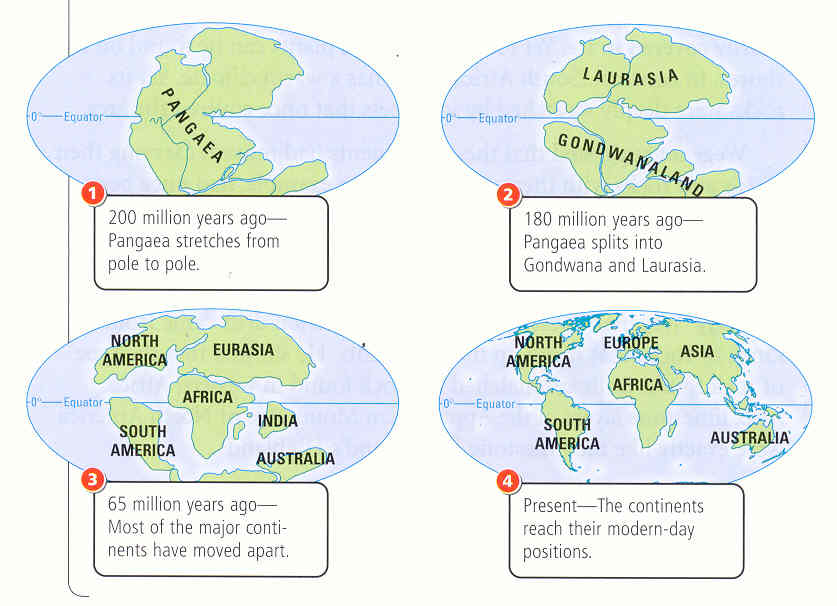 Wegner’s Theory of Continental Drift was not accepted because no one could explain why or how the continents had moved
Wegner used fossil evidence to support his continental drift theory.
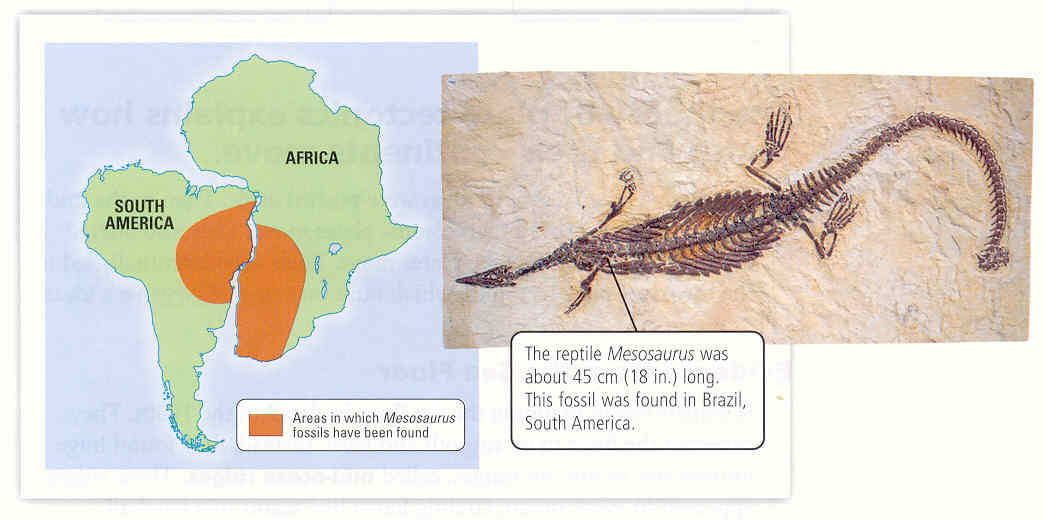 Evidence: 
Similar fossil records & fossil records of tropical organisms in cold areas and glacial deposits in warm areas 
Perfect fit of the continents
Similar geographical features (mountains, valleys) found on different continents